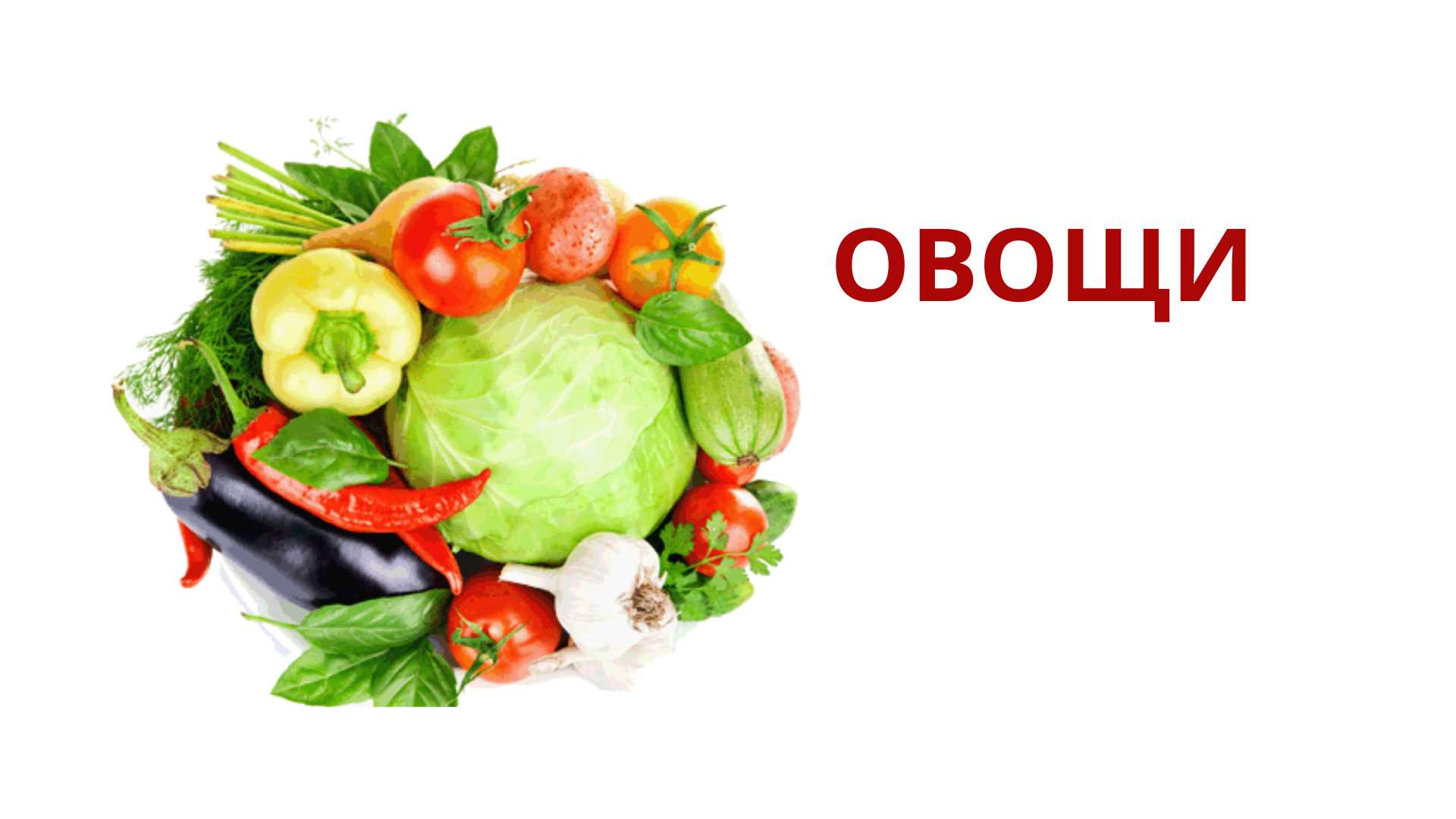 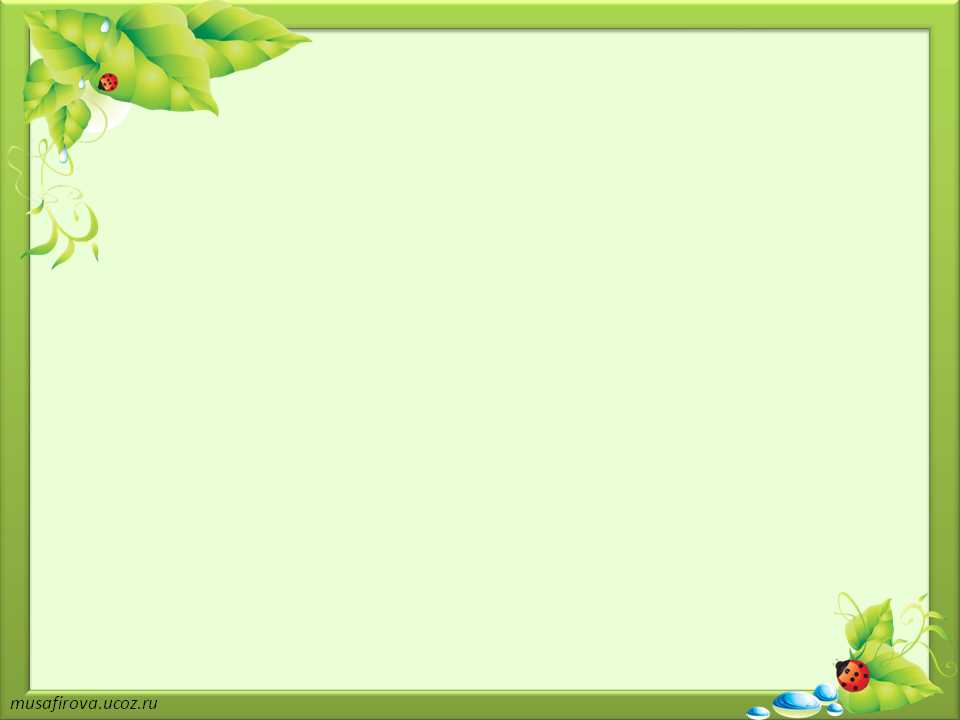 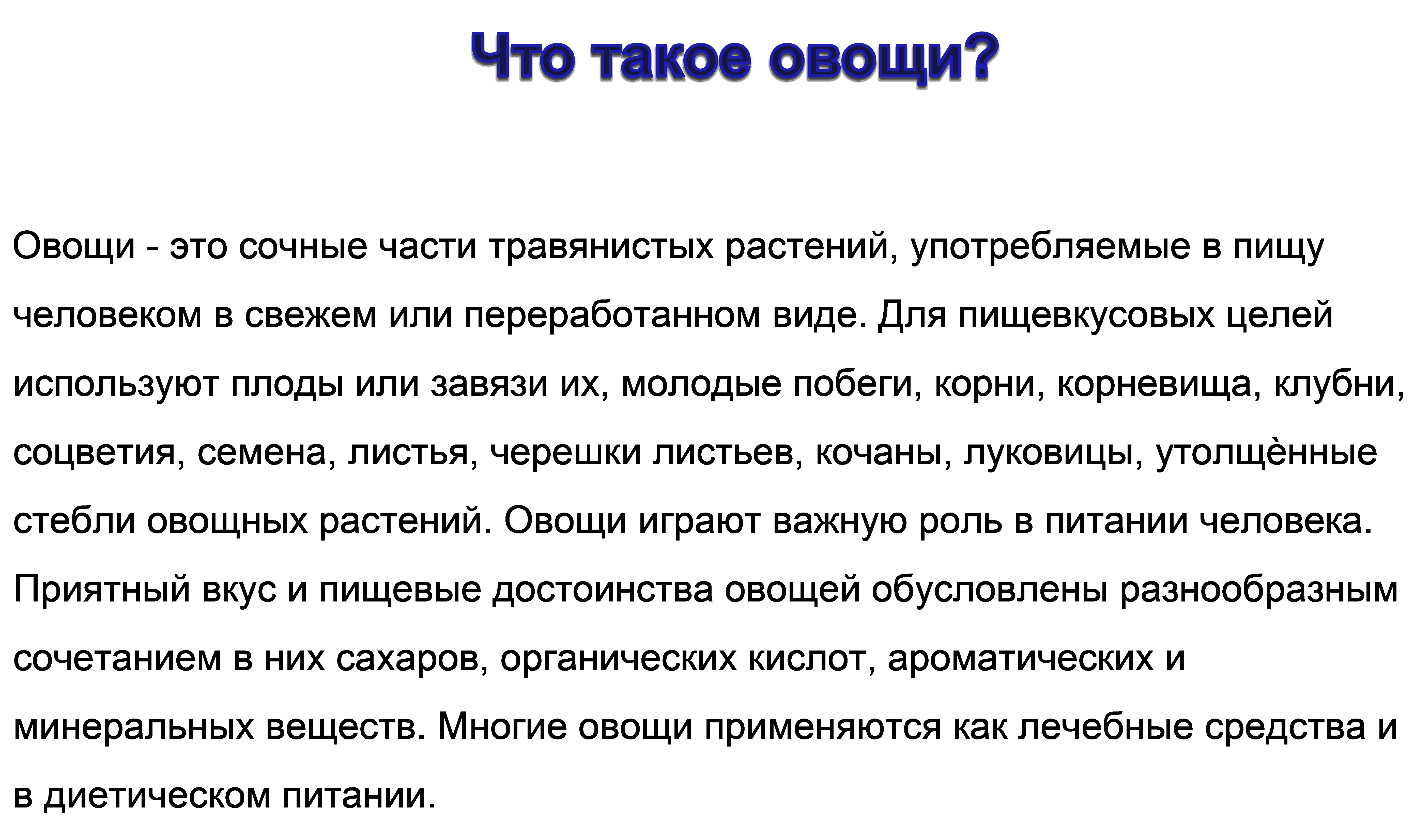 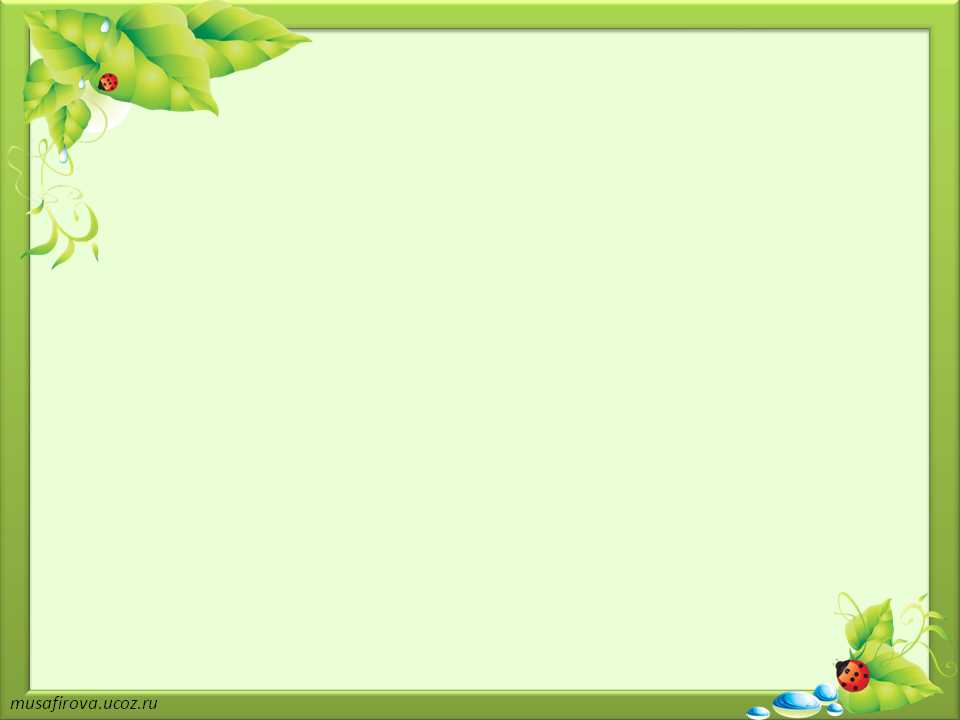 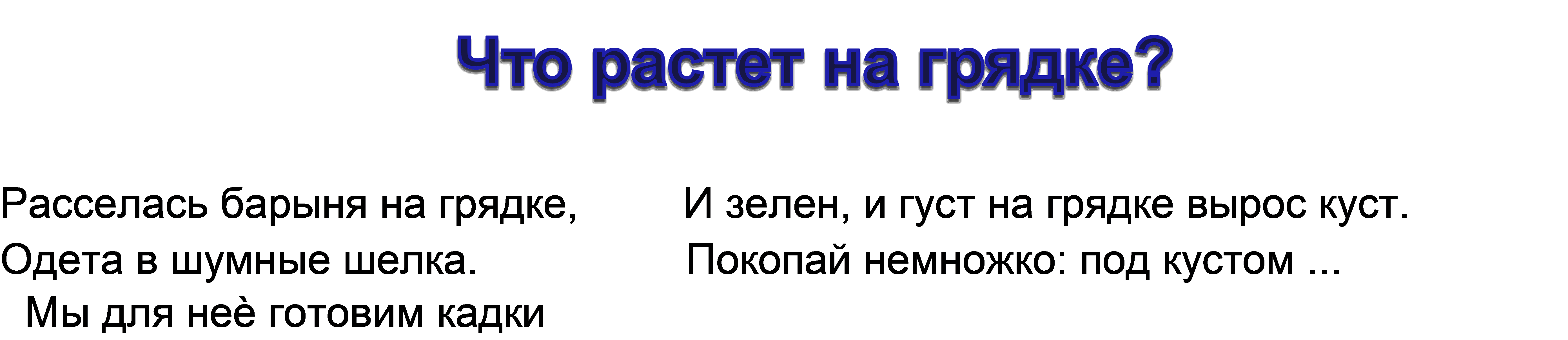 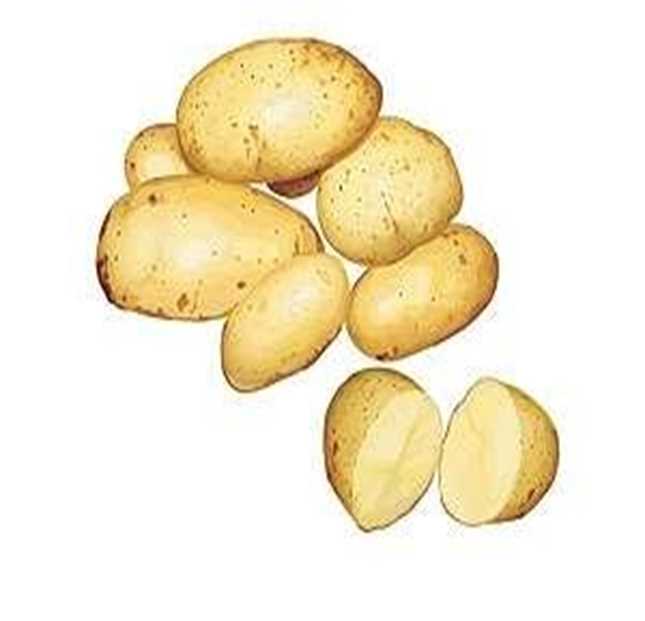 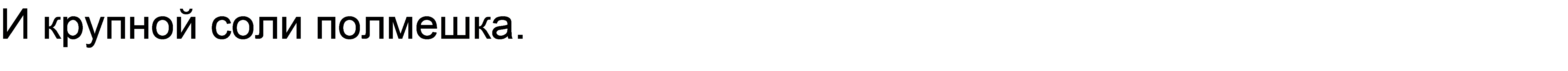 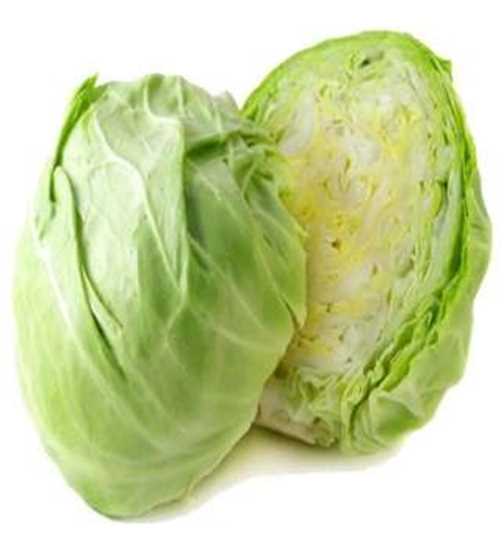 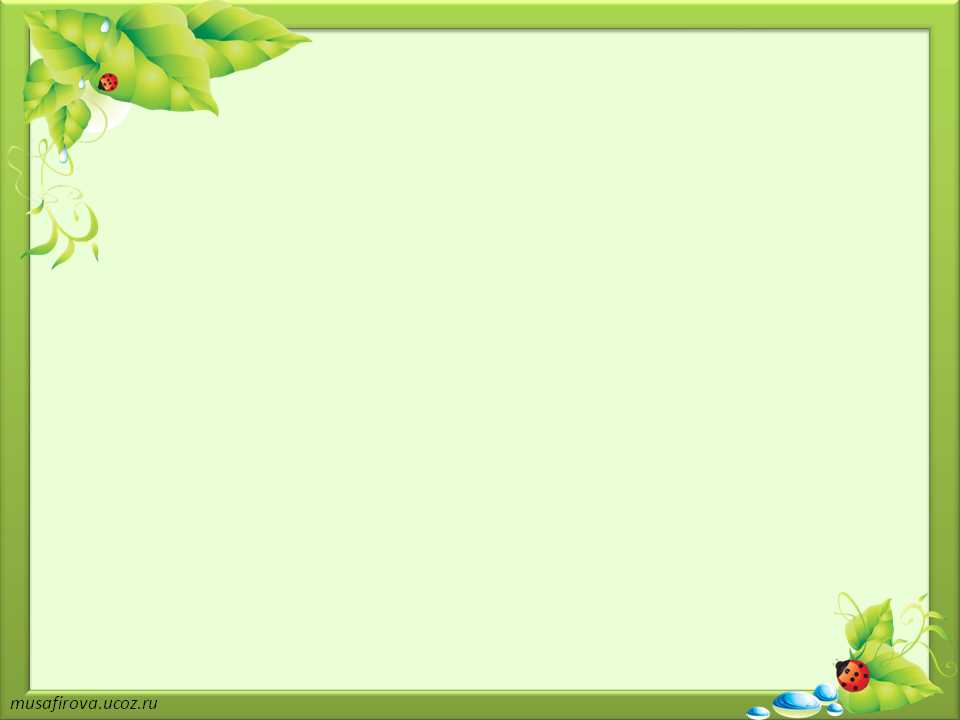 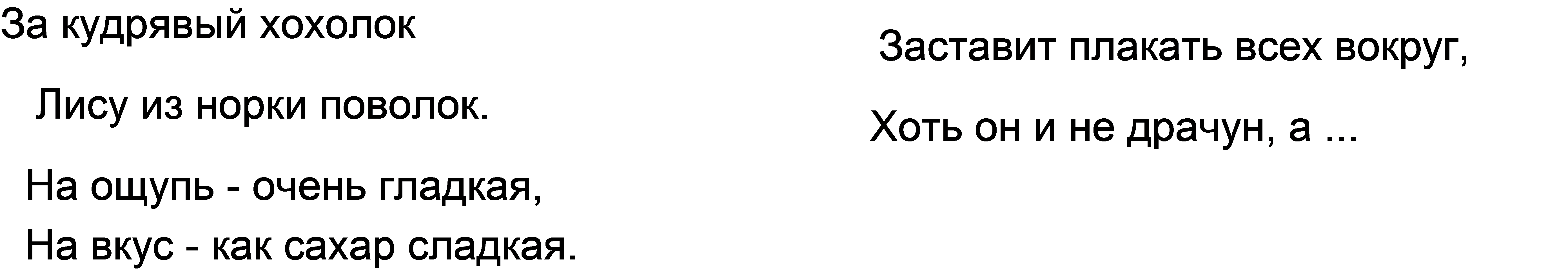 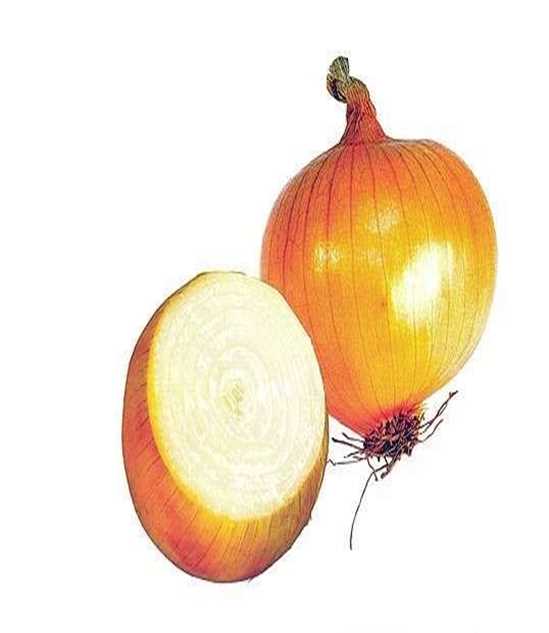 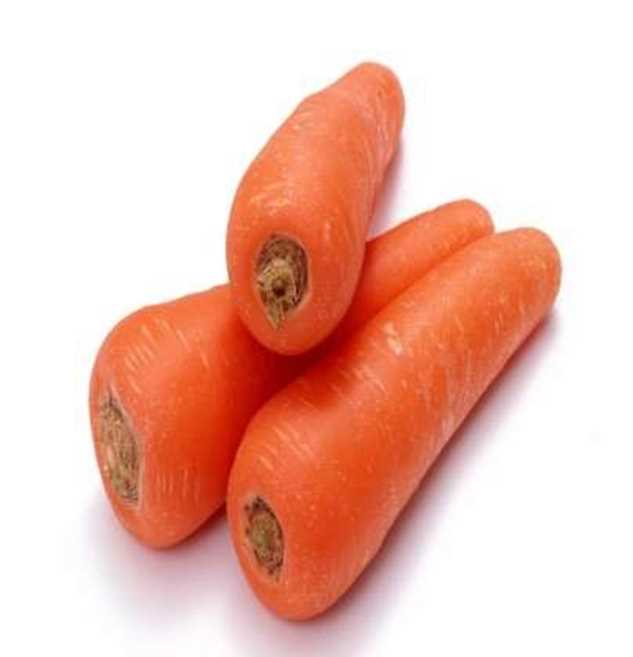 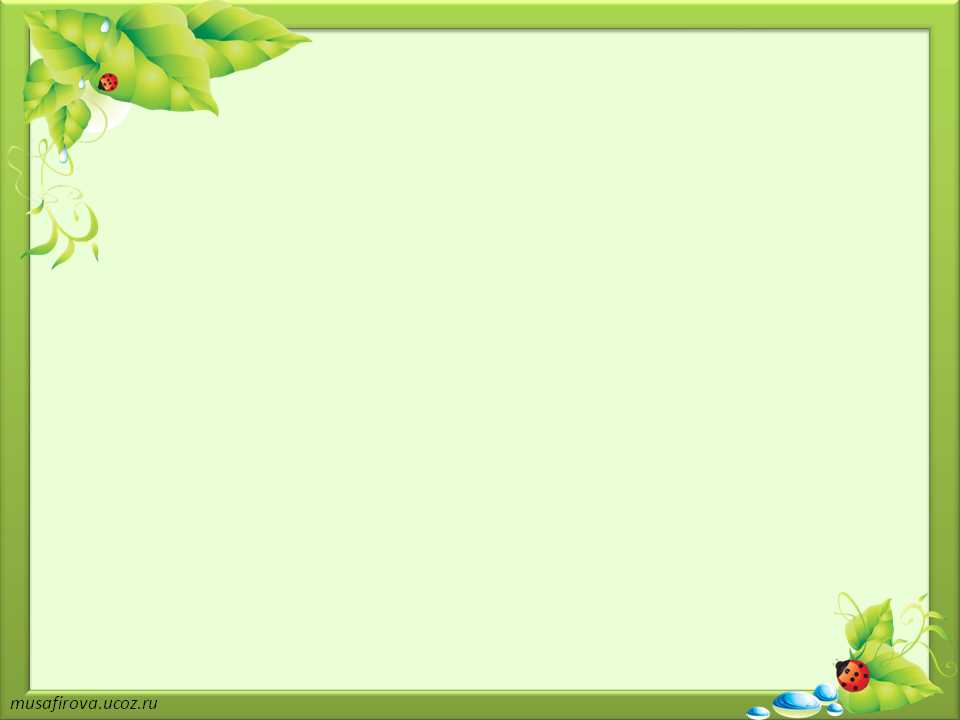 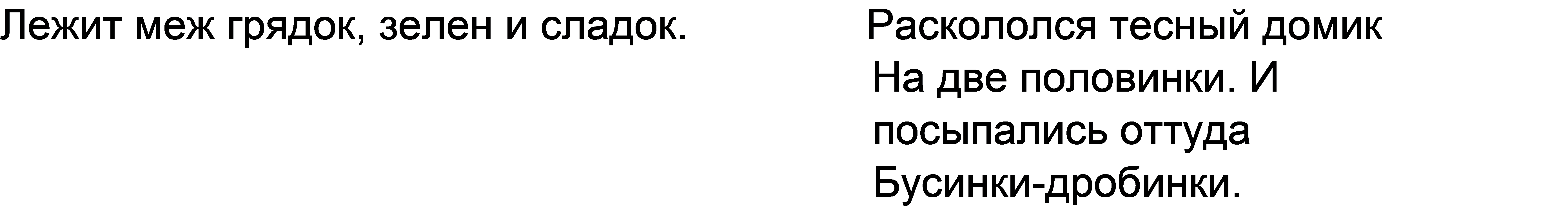 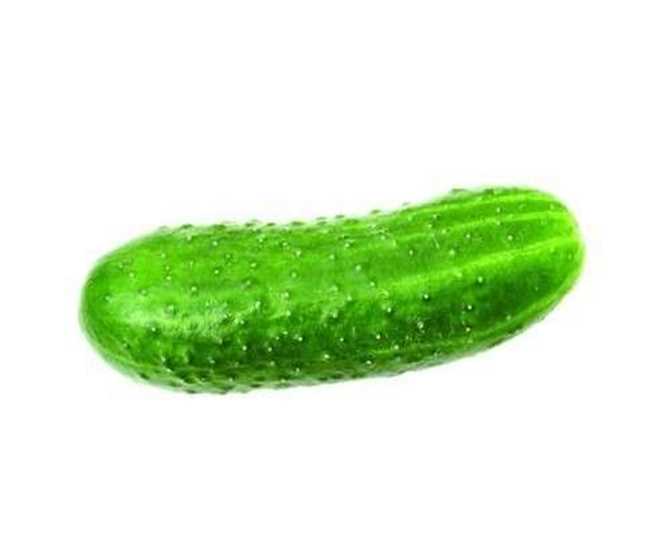 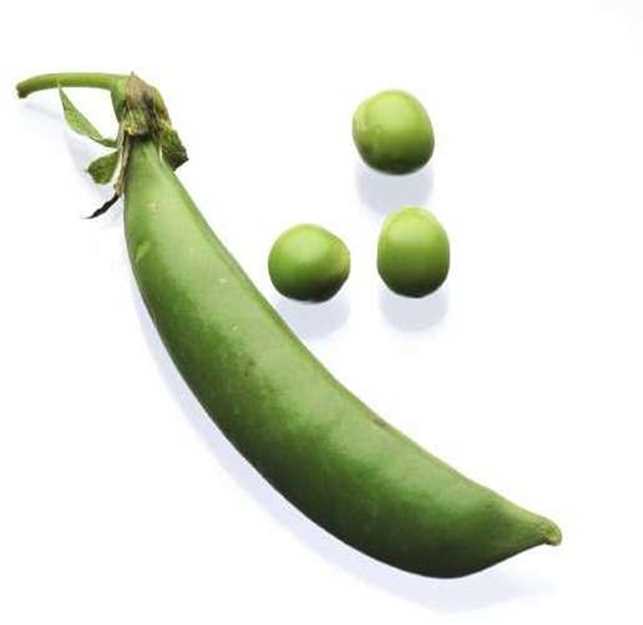 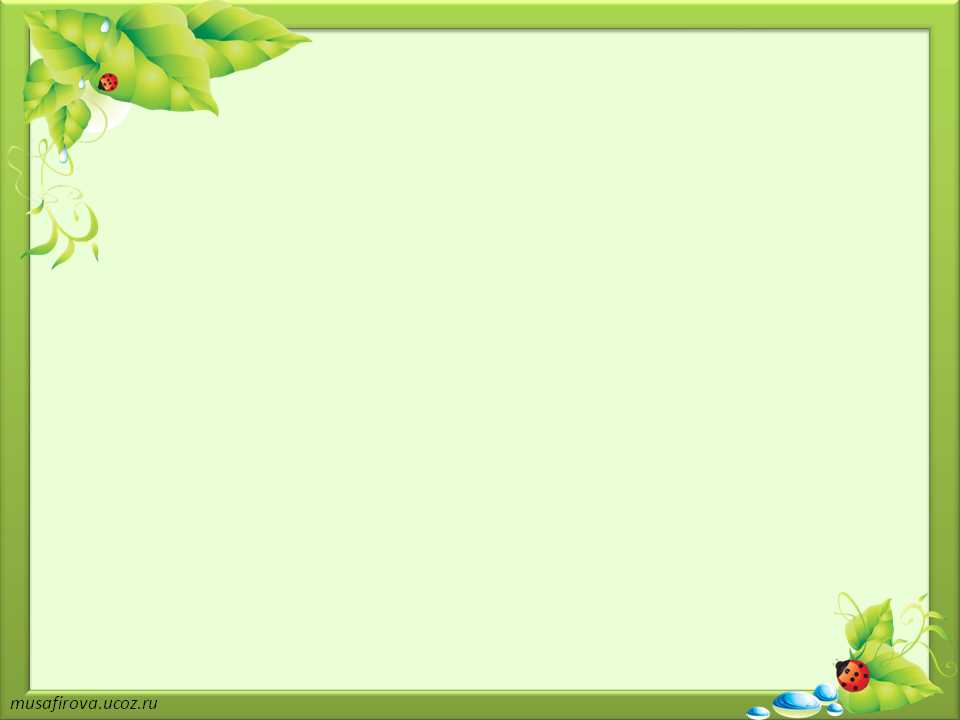 Круглый бок, жѐлтый бок, Сидит в грядке колобок. 
Врос в землю крепко. 
Что же это?
Хотя я сахарной зовусь, 
Но от дождя я не размокла,                                        Крупна, кругла, сладка на вкус,         Узнали вы, кто я? ...
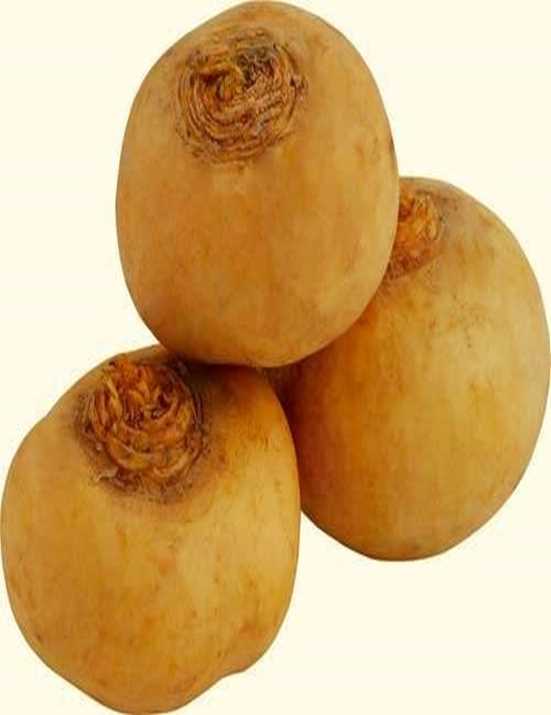 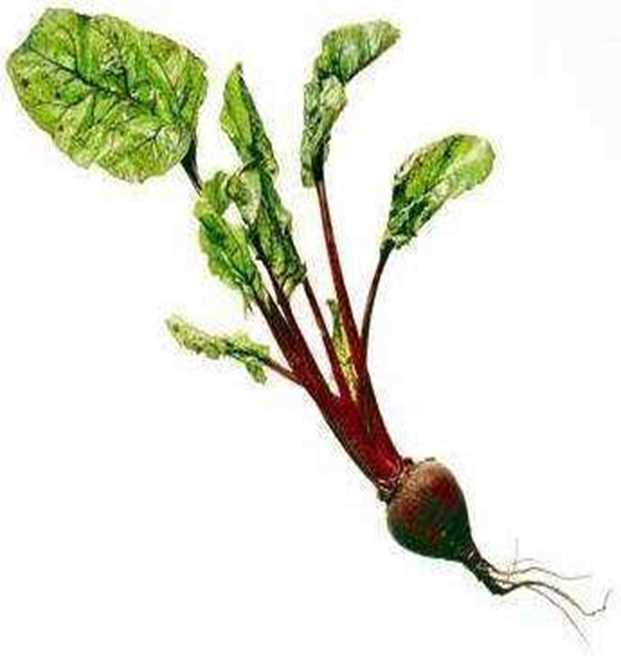 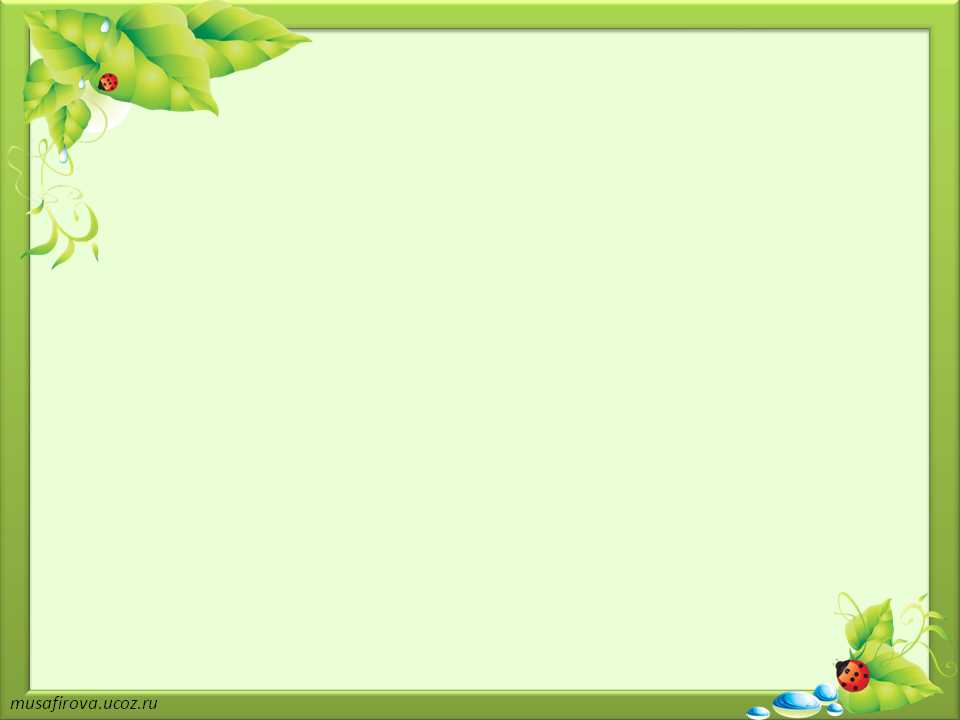 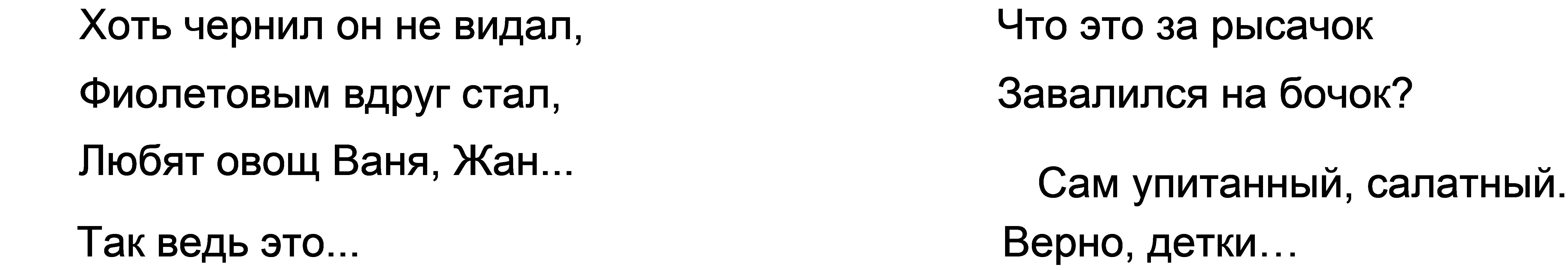 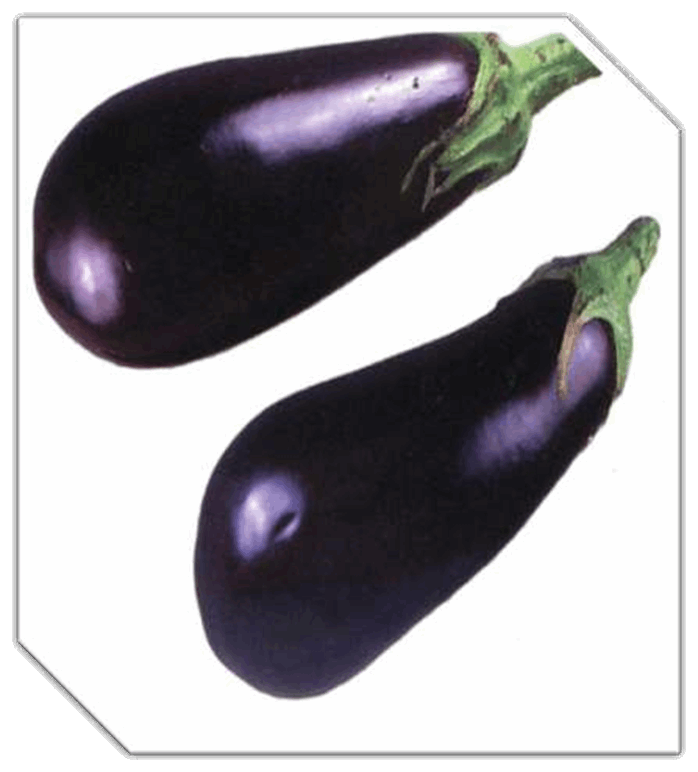 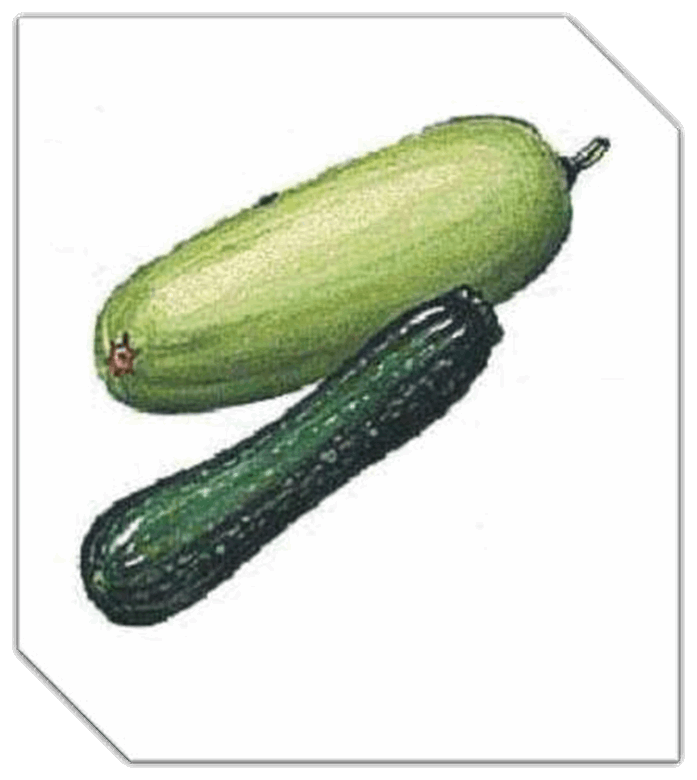 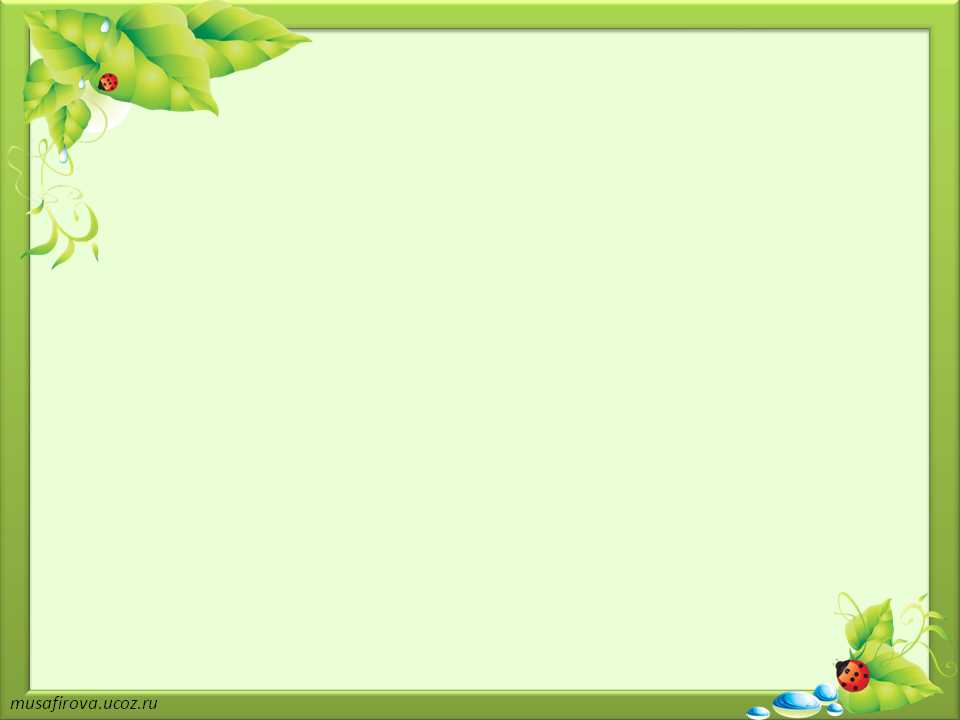 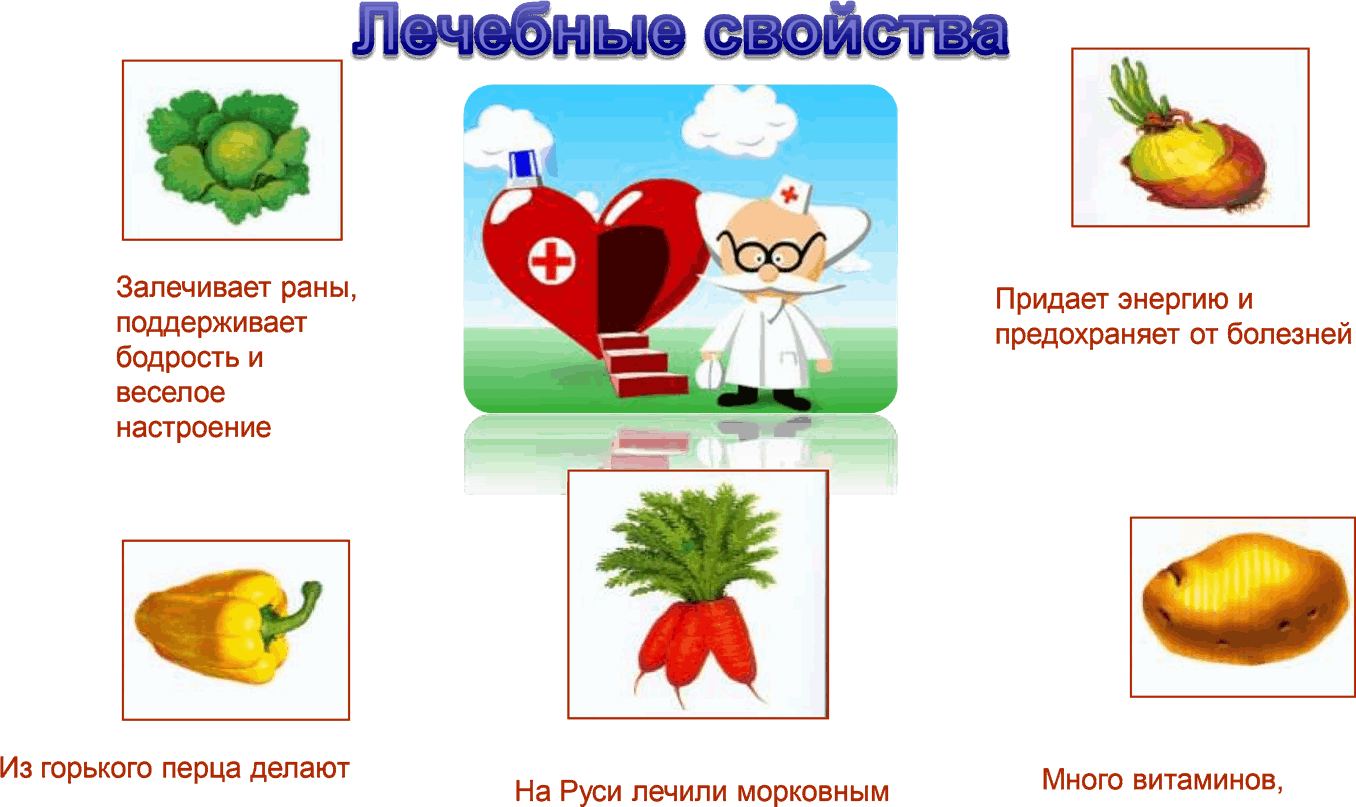 настойки и мази. В нем витамина        
С больше, лечат цингу, болезни           соком заболевания сердца.                  Которые помогают работе сердца.
желудка, используют вместо                 В ней содержится много 
горчичников при простудах.                  Витамина А.
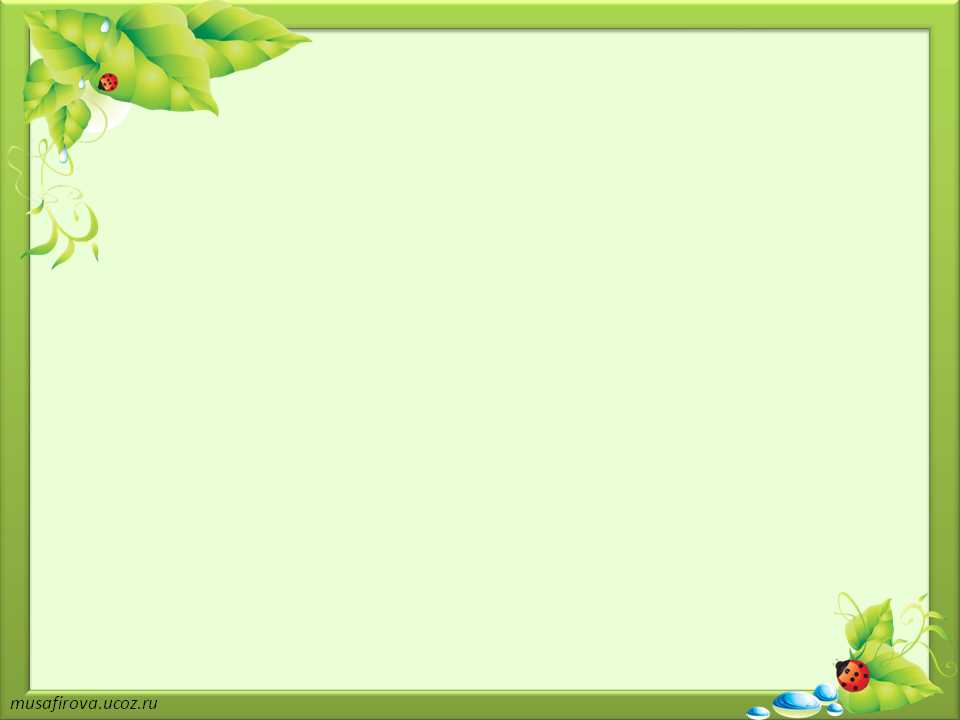 Дидактическая игра «Вершки и корешки»
 «Положи в большую корзину корешки, а в маленькую вершки».
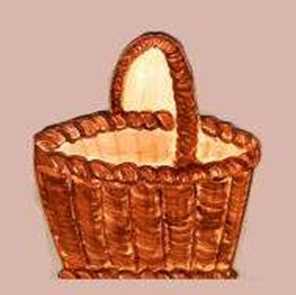 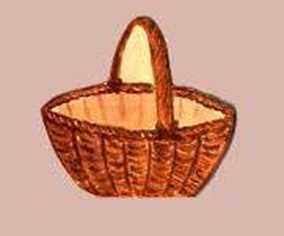 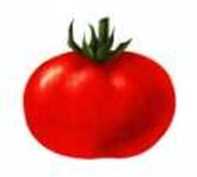 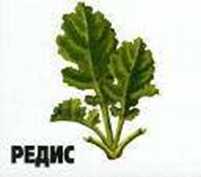 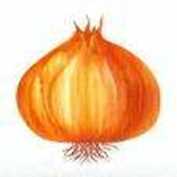 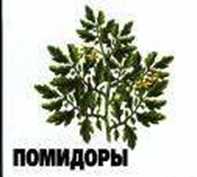 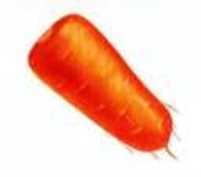 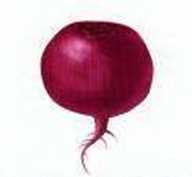 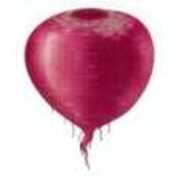 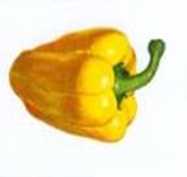 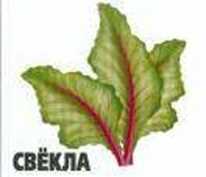 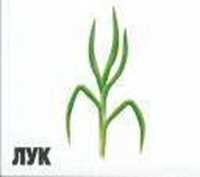 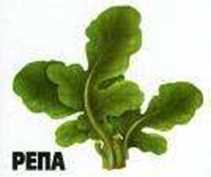 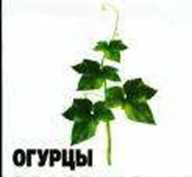 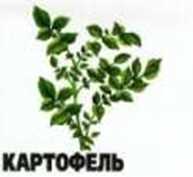 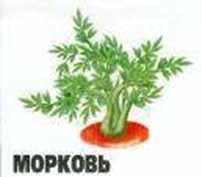 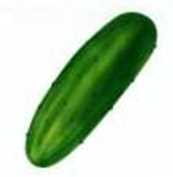 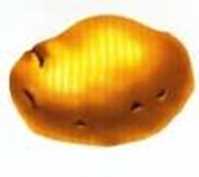